Weinberg CR, Ahmad A, Li B, Halpern DG
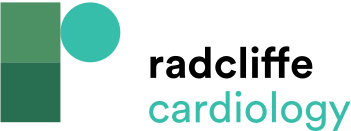 Hemodynamic Changes Throughout Pregnancy
Citation: US Cardiology Review 2020;14:e10.
https://doi.org/10.15420/usc.2020.08
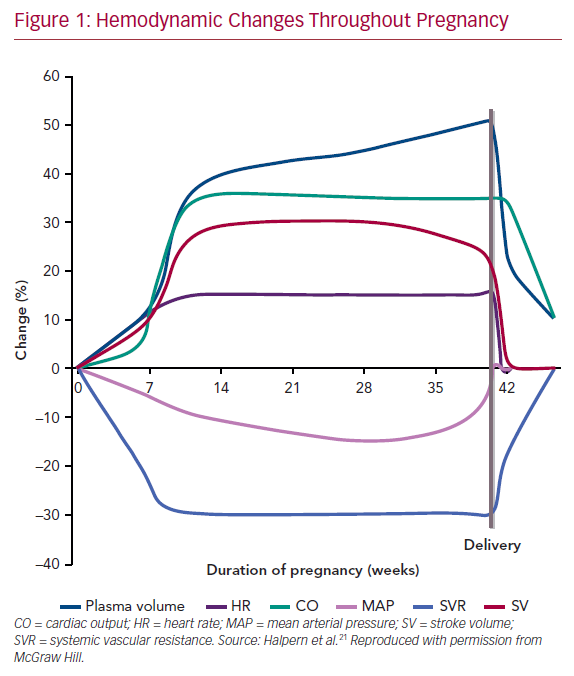